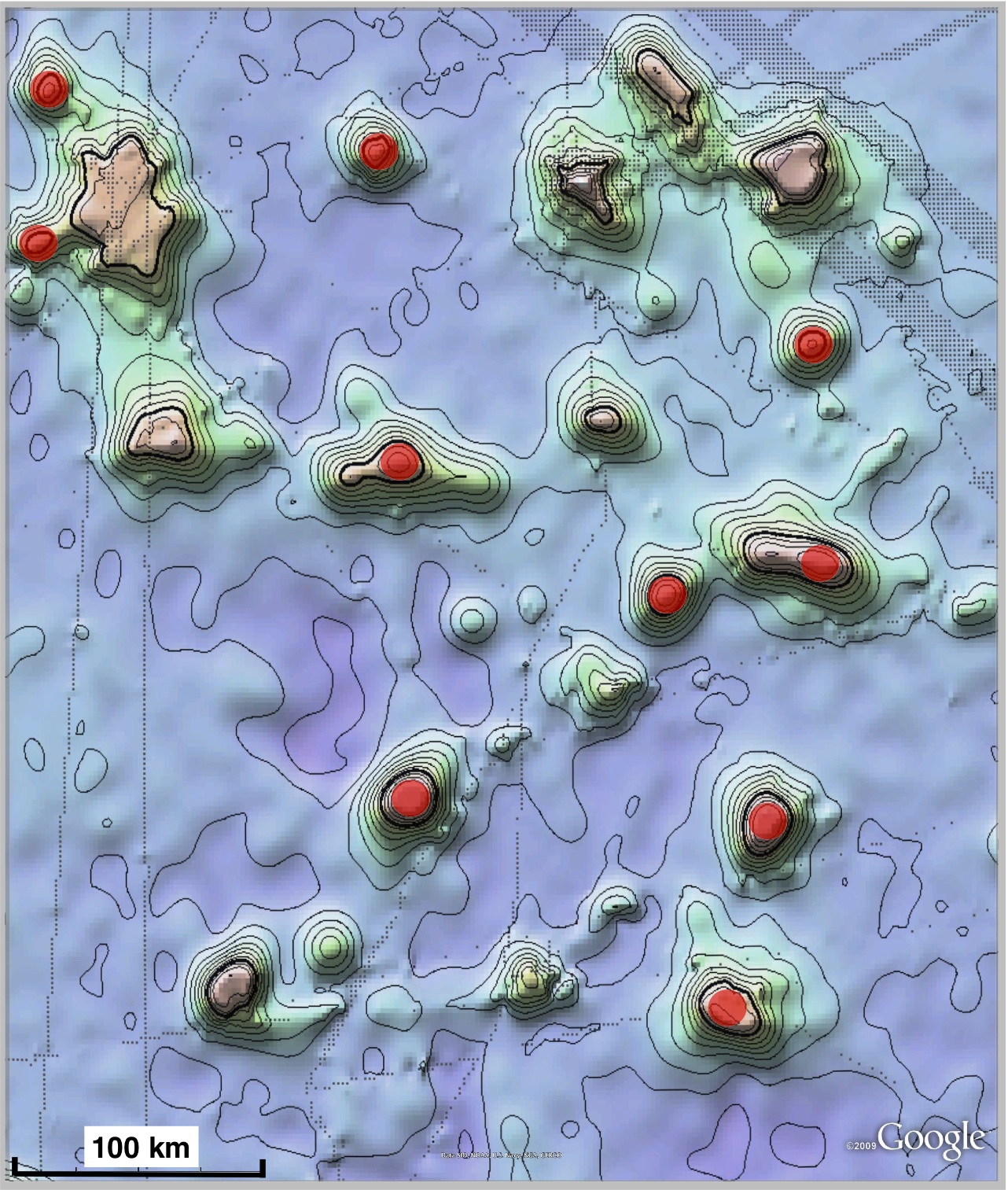 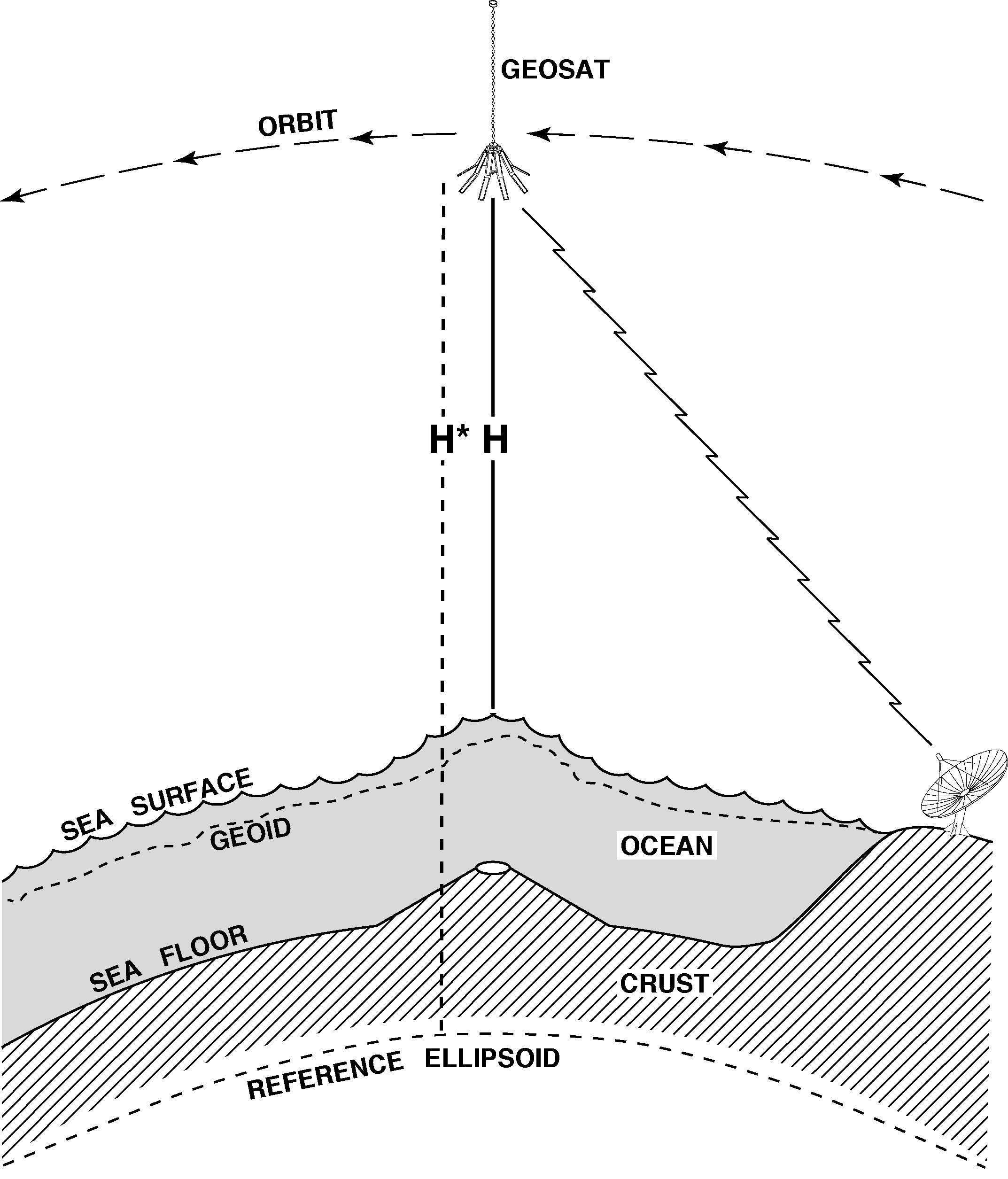 Improvement in Global Marine Gravityand Bathymetry from CryoSat, Envisat, and Jason-1David Sandwell, Emmanuel Garcia, andWalter H. F. Smith
needs for higher accuracy and resolution gravity

higher accuracy = improved range precision + improved coverage

retracking CryoSat, Envisat, and Jason-1 waveforms

current gravity accuracy (V20.1 grid)

expected gravity improvements over the next 3 years
applications of radar altimetry(non-repeat orbit)
Topography:
seafloor roughness
linear volcanic chains
tsunami models
tide models, tidal friction, thermohaline circulation
planning undersea cables
law of the sea
education and outreach
Gravity:
plate tectonics
planning ship surveys
inertial guidance (mostly military)
petroleum exploration
1/2 of global seafloor bathymetry not resolved at 10 km resolution
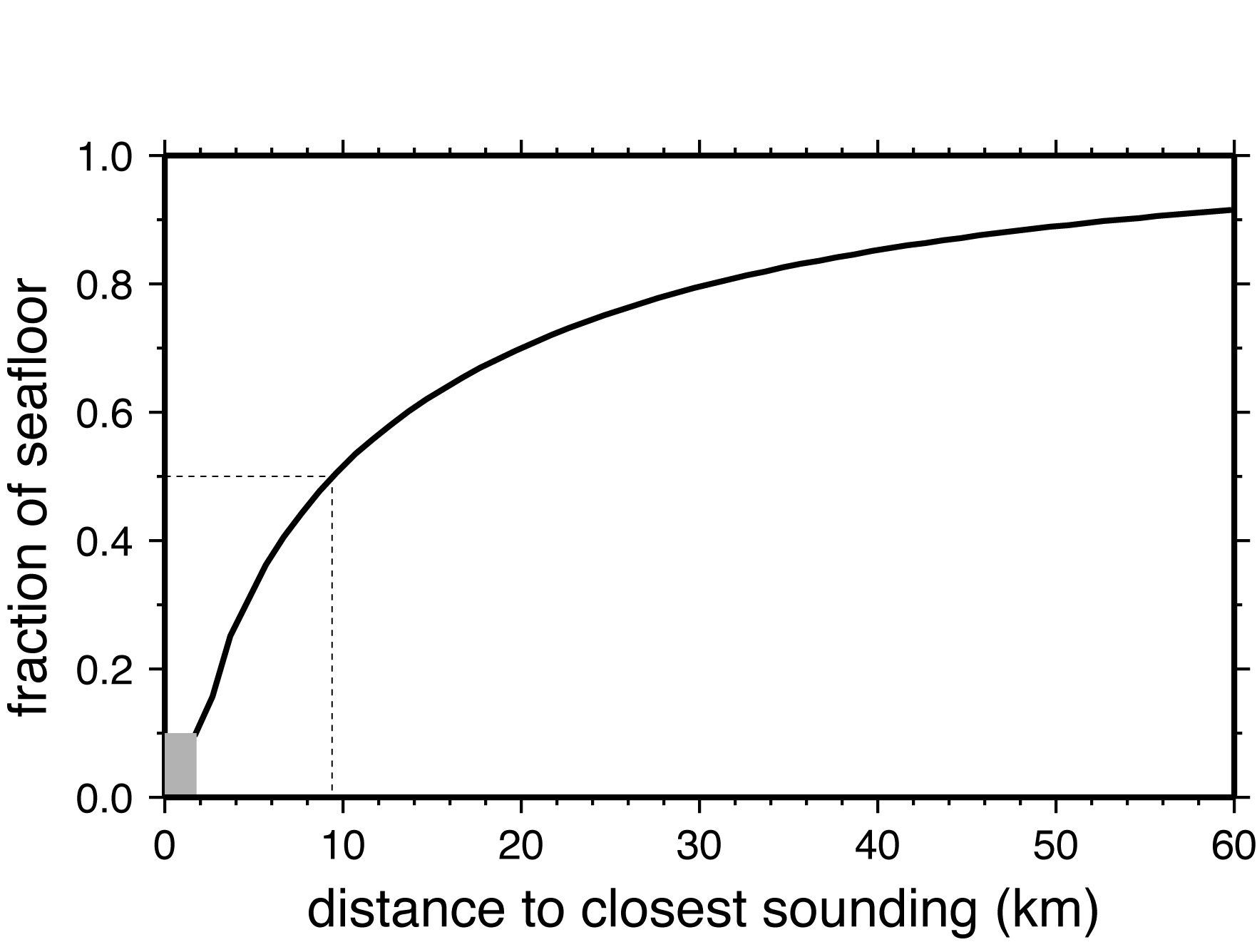 [Smith and Marks, 2009]
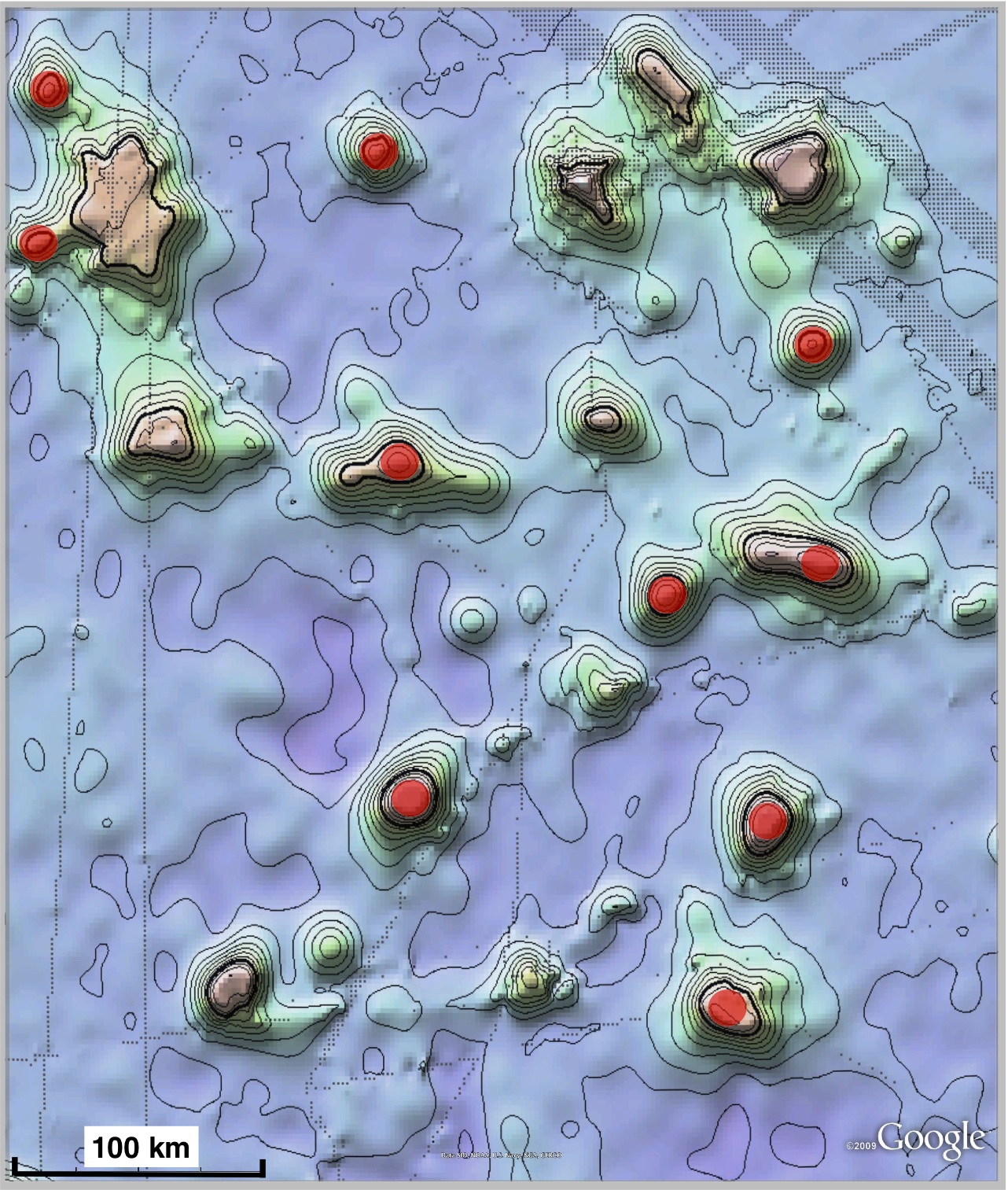 uncharted 
seamounts
> 3 km tall
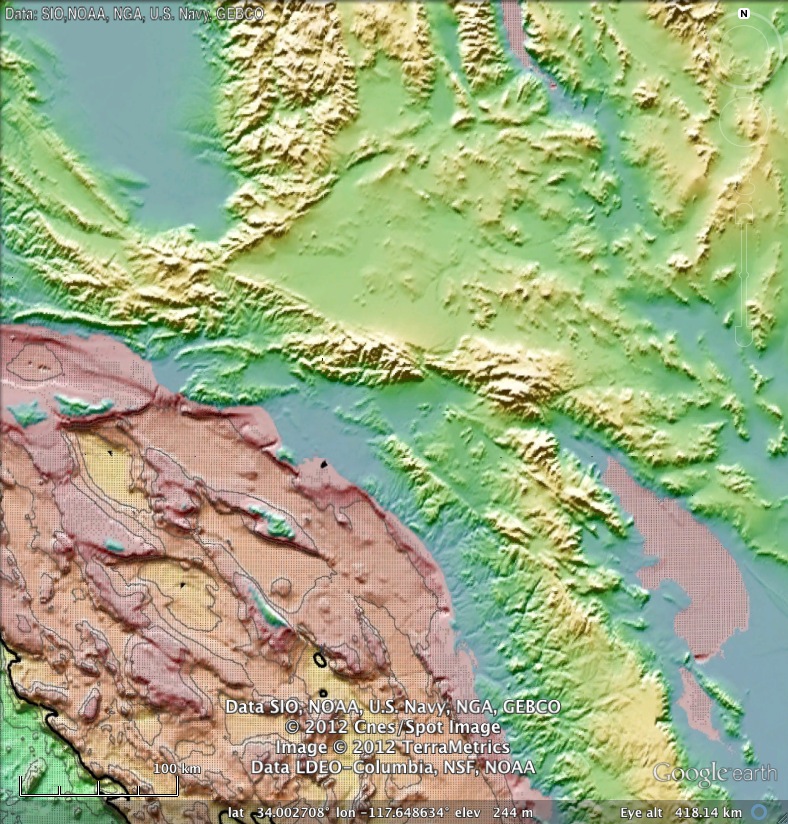 Southern
California
size distribution of seamounts
Wessel JGR, 2001
slope requirement
20 Hz noise of all altimeters
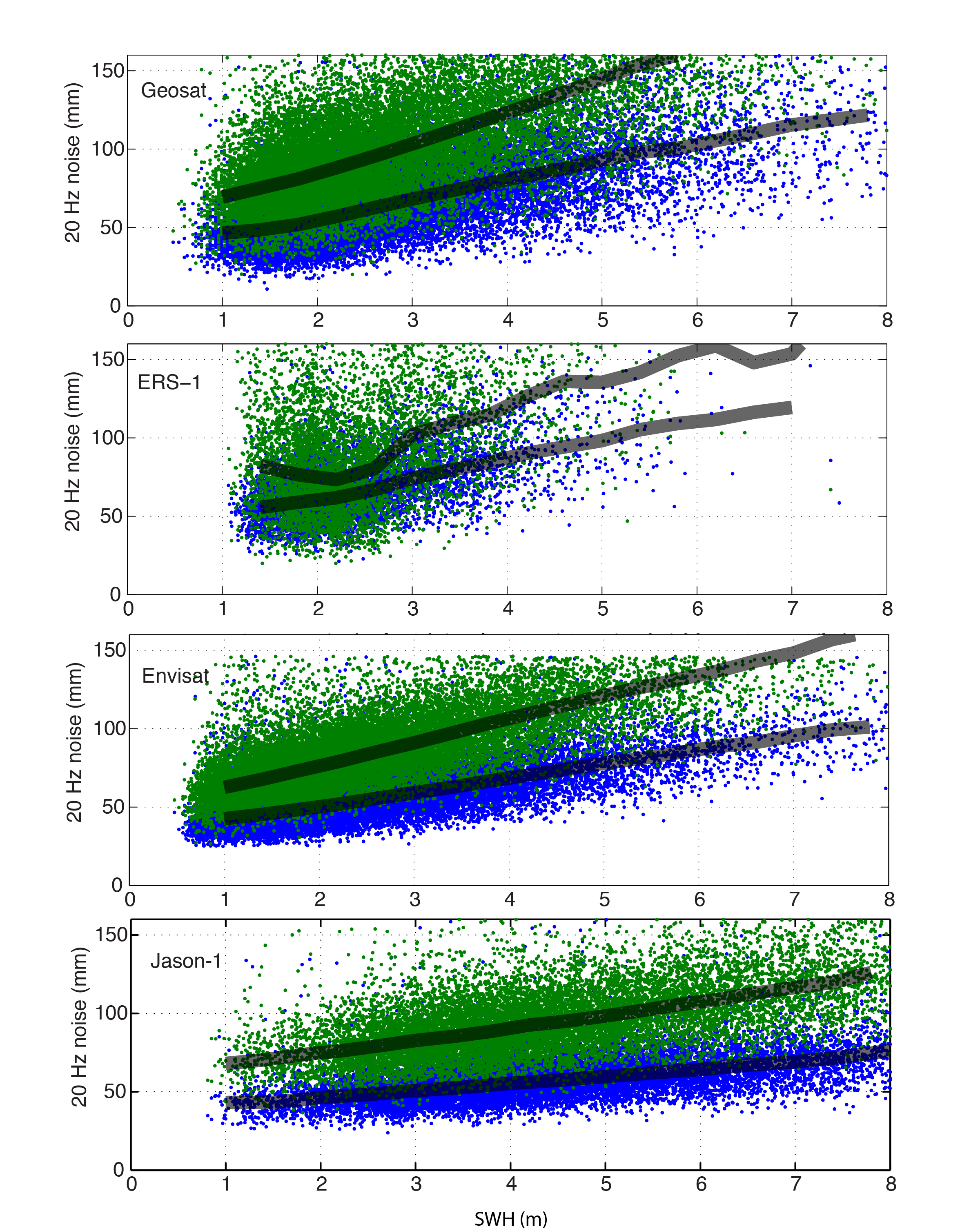 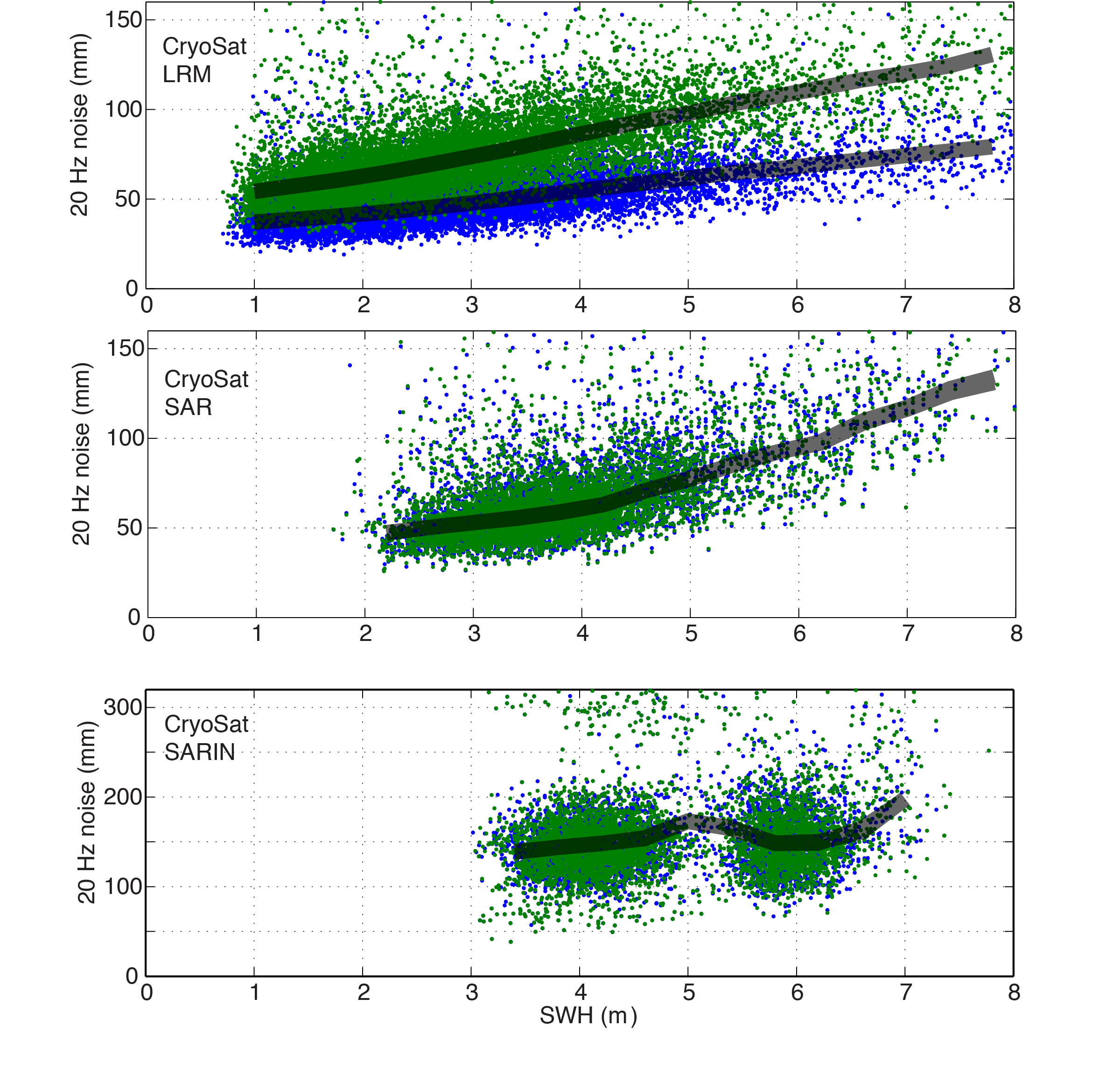 3-parameter
2-parameter
orbit inclination controls error anisotropy
north 
                          slope











                           q

                                                                east
                                                          slope
Error propagation
 q - local inclination of track
 s - error in along-track slope
 sx - error in east slope
 sy - error in north slope









Orthogonal tracks are optimal
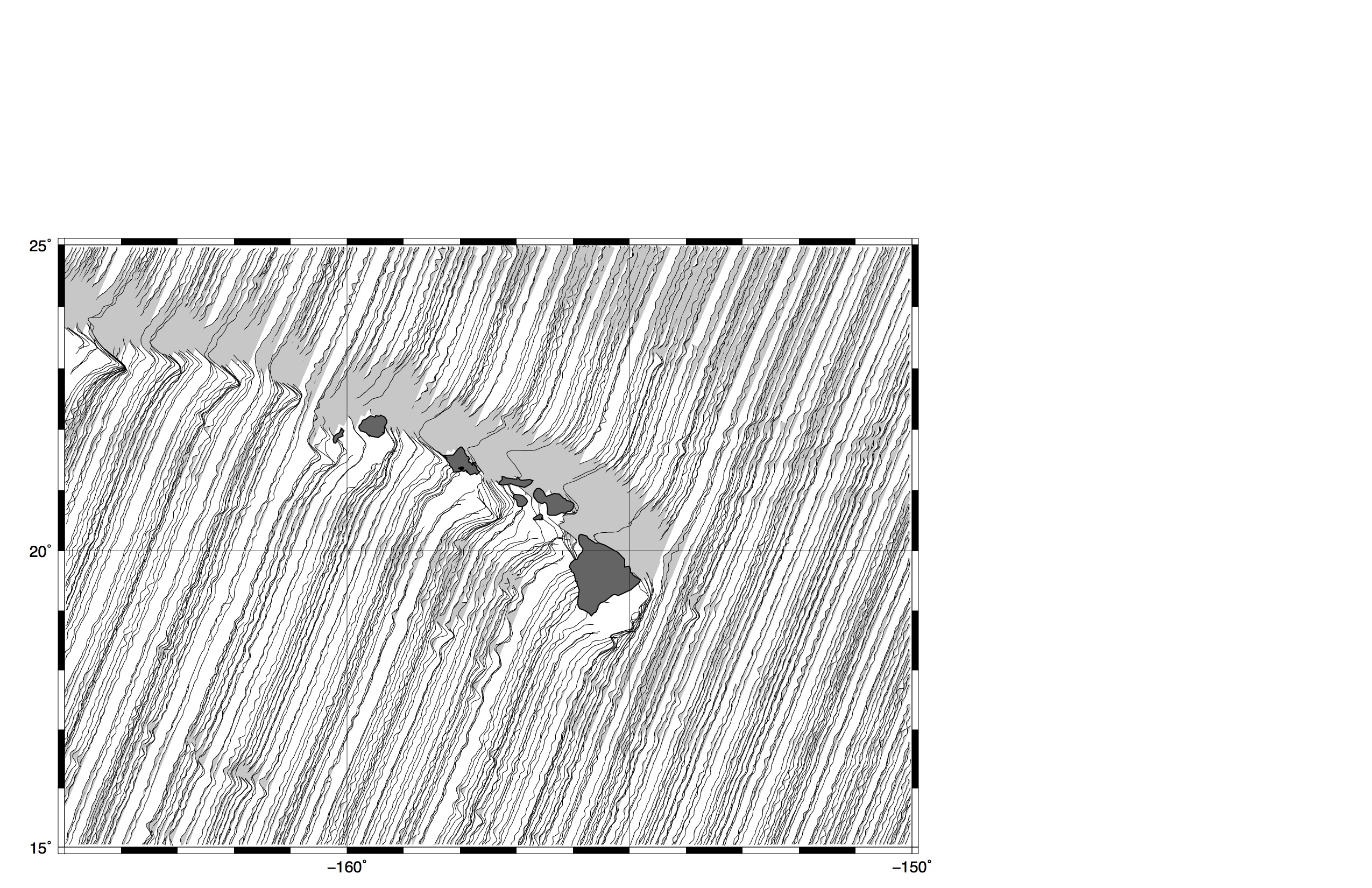 Geosat/GM (old)
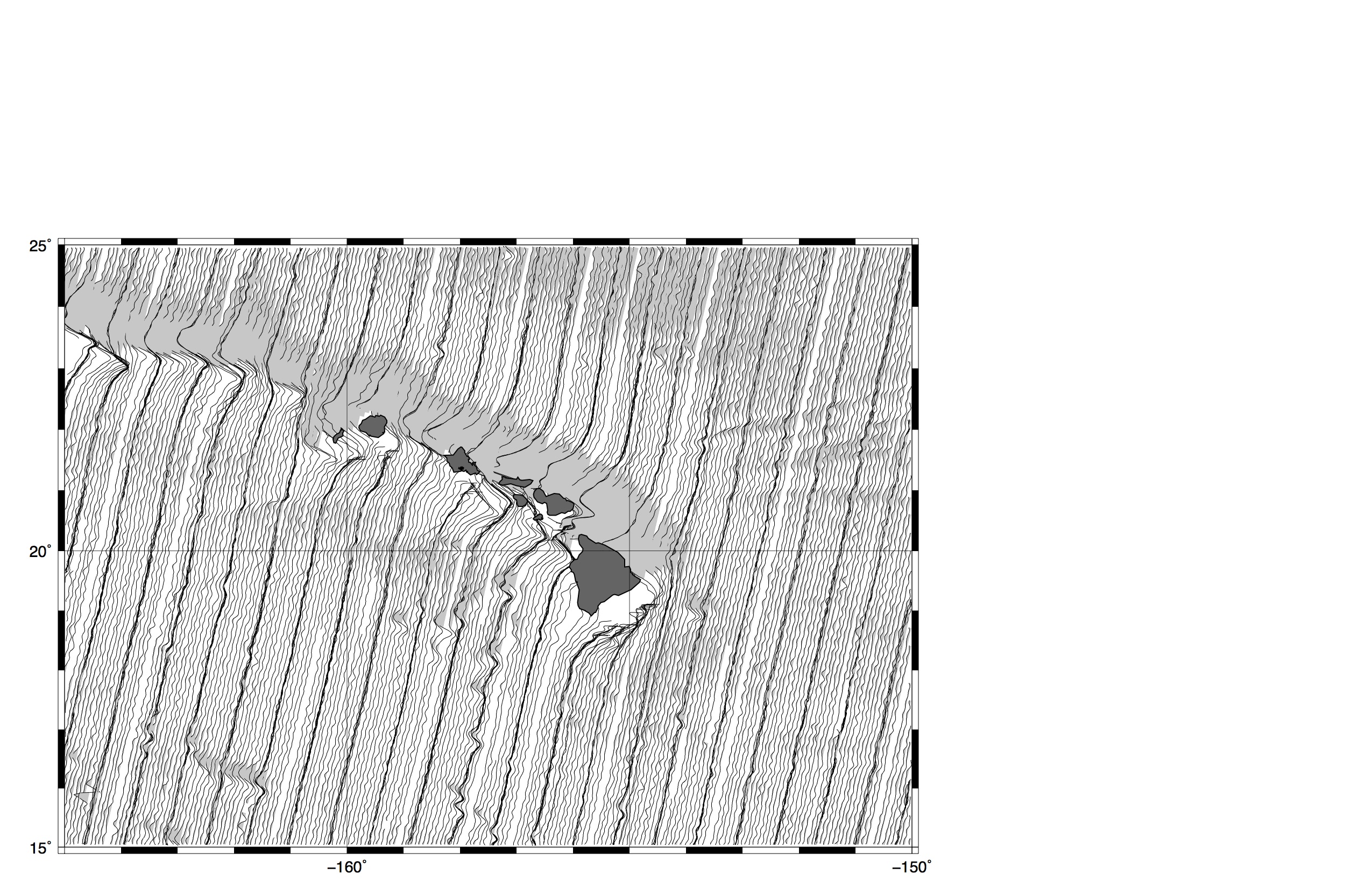 ERS-1/GM (old)
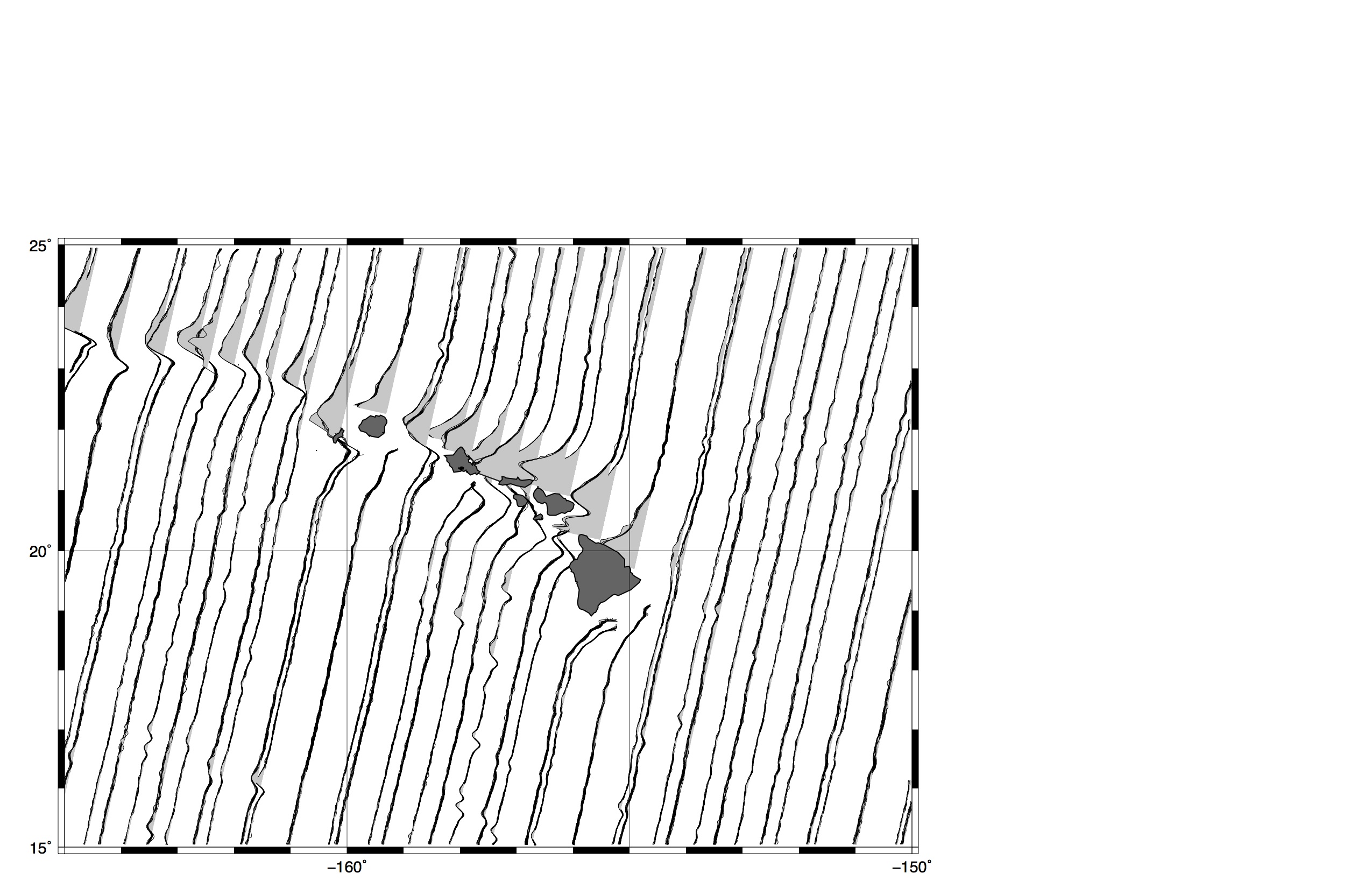 Envisat (new)
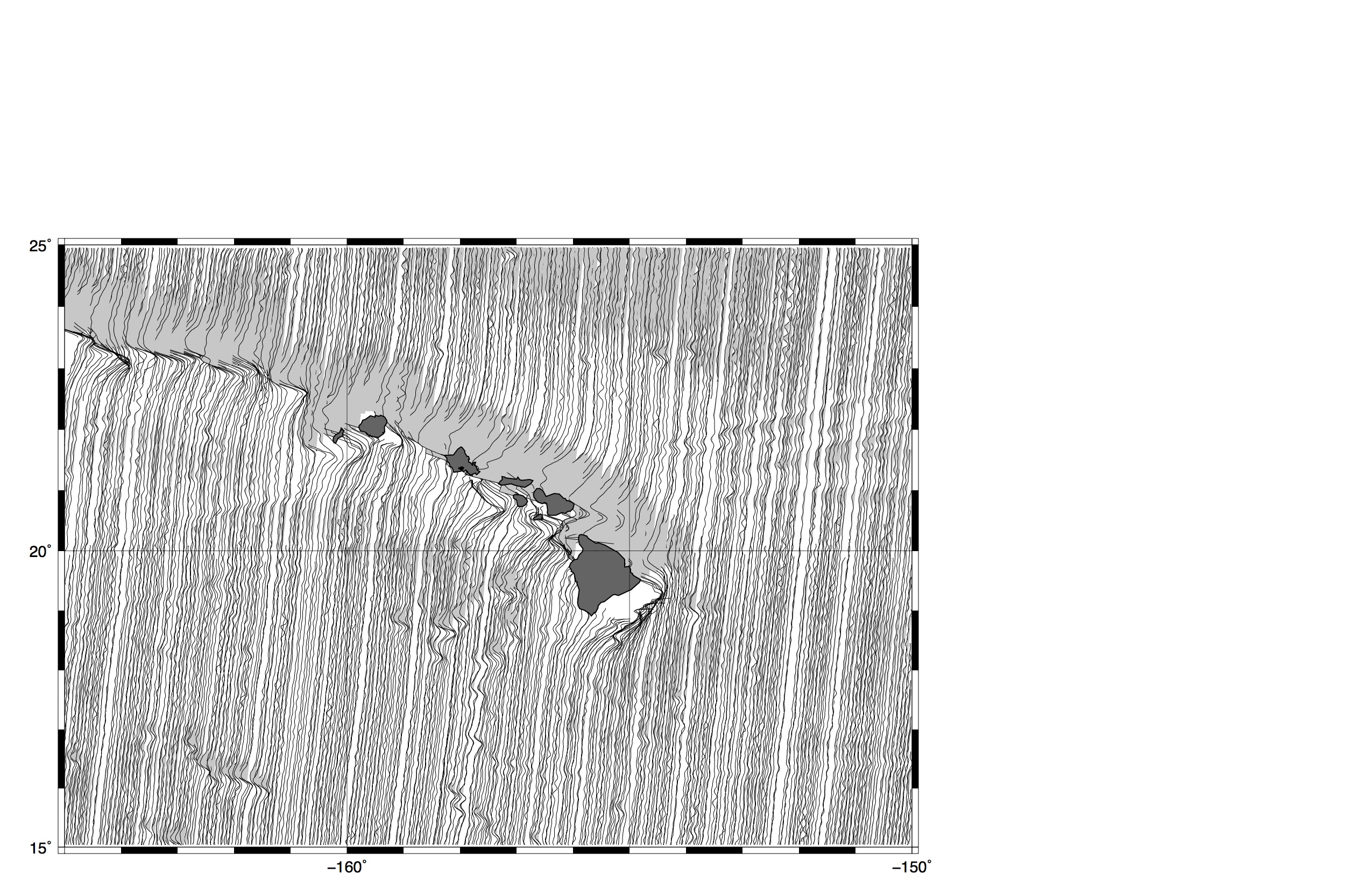 CyoSat (new – 24 mo.)
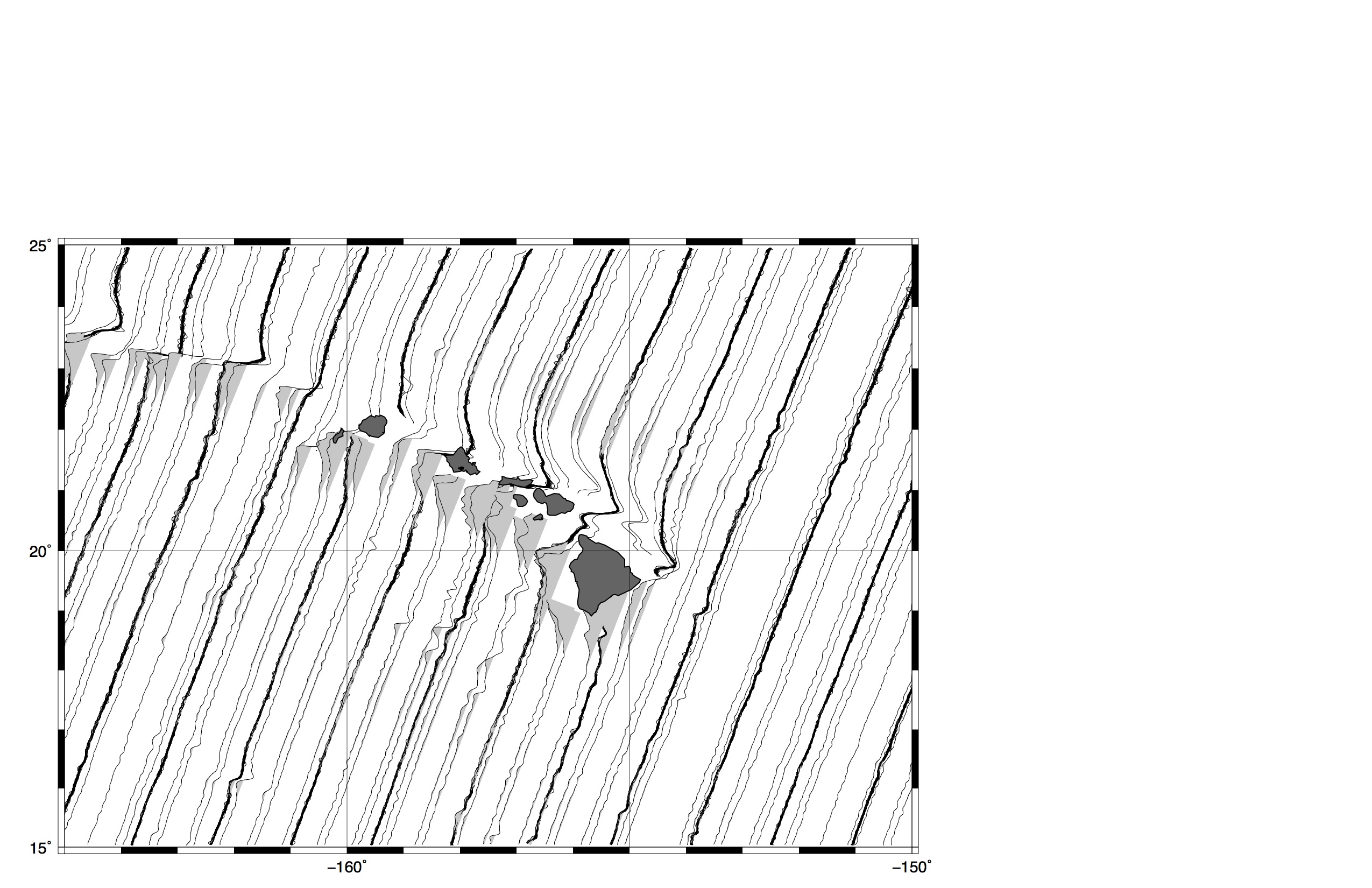 Jason-1 + GM (new - 80 days)
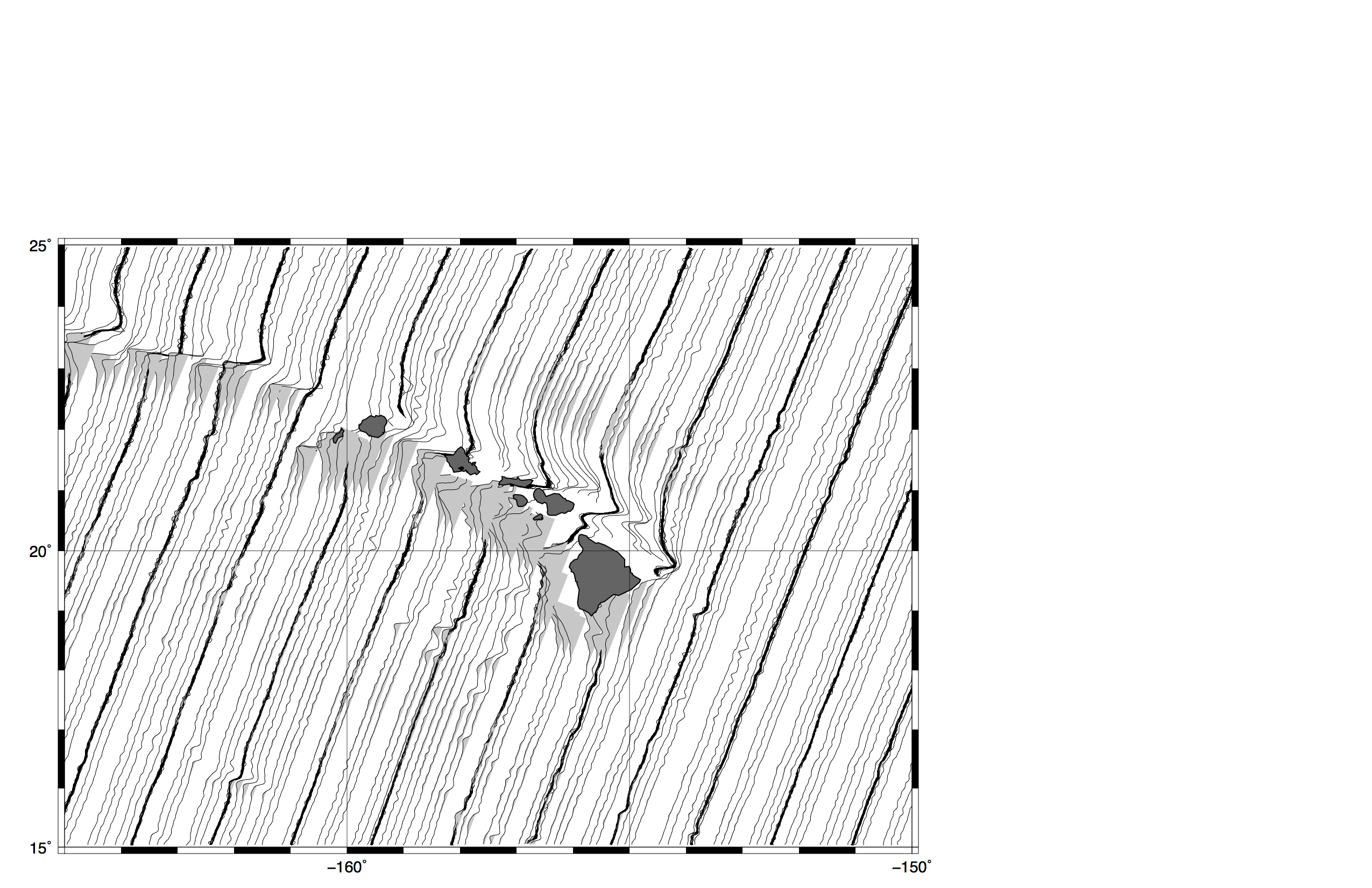 Jason-1 + GM (new - 120 days)
combine along-track slopes from all available satellite altimeters to form north and east slope grids.
north and east slope
current altimeters provide ~2 x higher noise in the east slope than in the north slope because of their high inclination orbits.
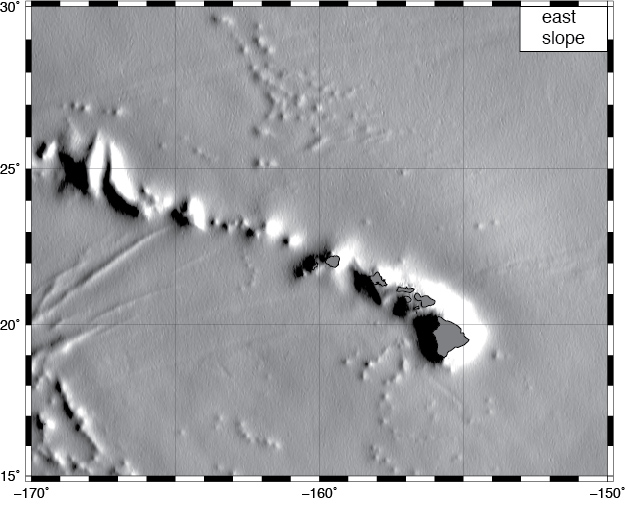 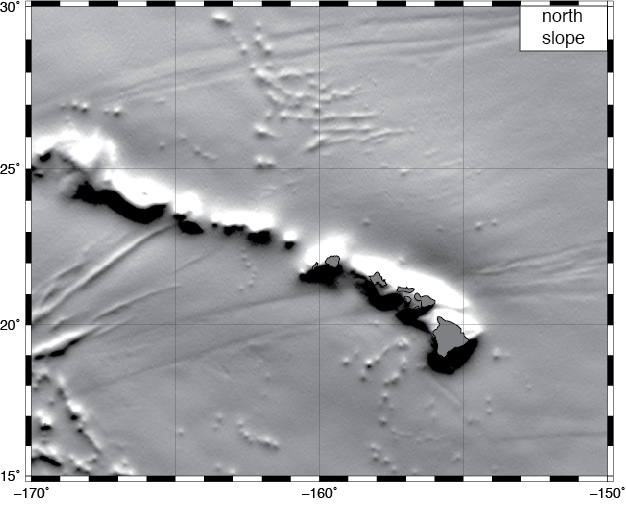 gravity anomaly
use Laplace equation to convert slopes to gravity anomaly.
restore long- gravity model.
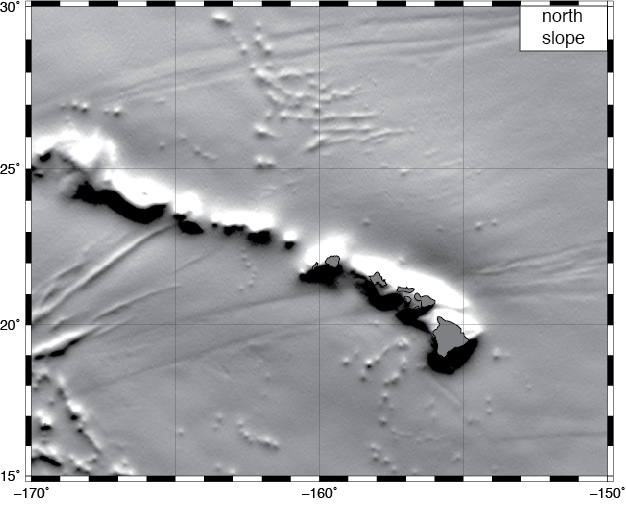 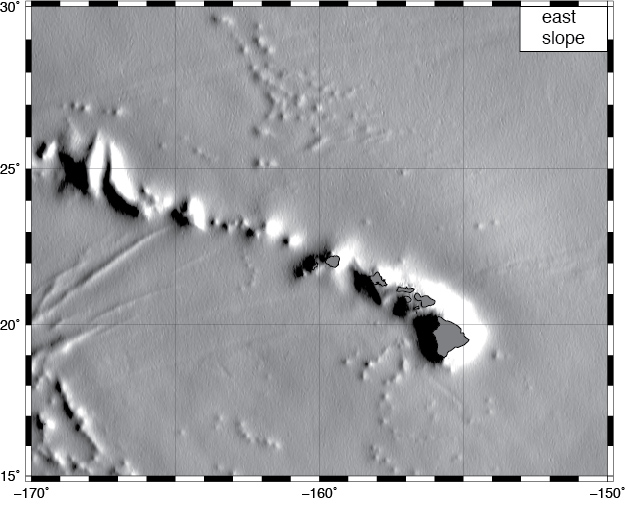 evolution of marine gravity models as seen over the Galapagos Triple Junction
retracked ERS
Geosat
2 years CryoSat
3 mo. Jason
original data
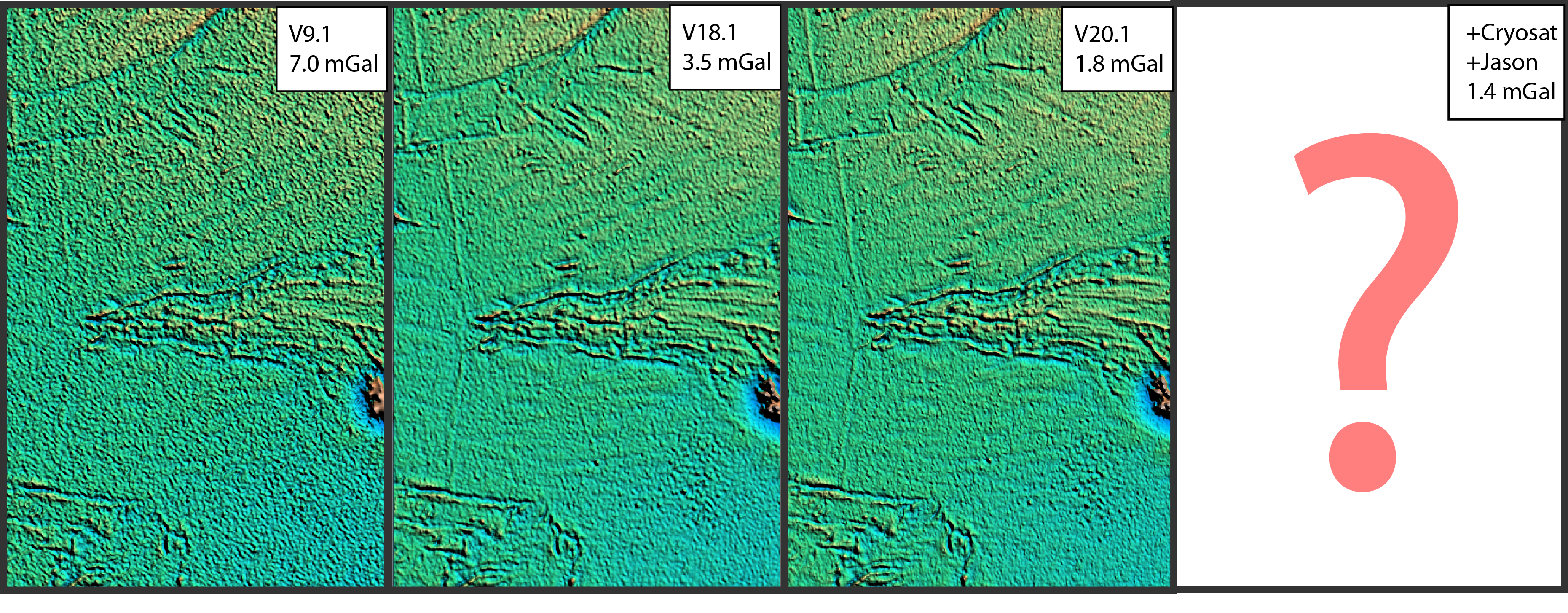 1997                            	   2009                       	  2012        			 2015 +
[Speaker Notes: ERS, Geosat – old altimeters

Reached limit of what can be achieved with further reprocessing]
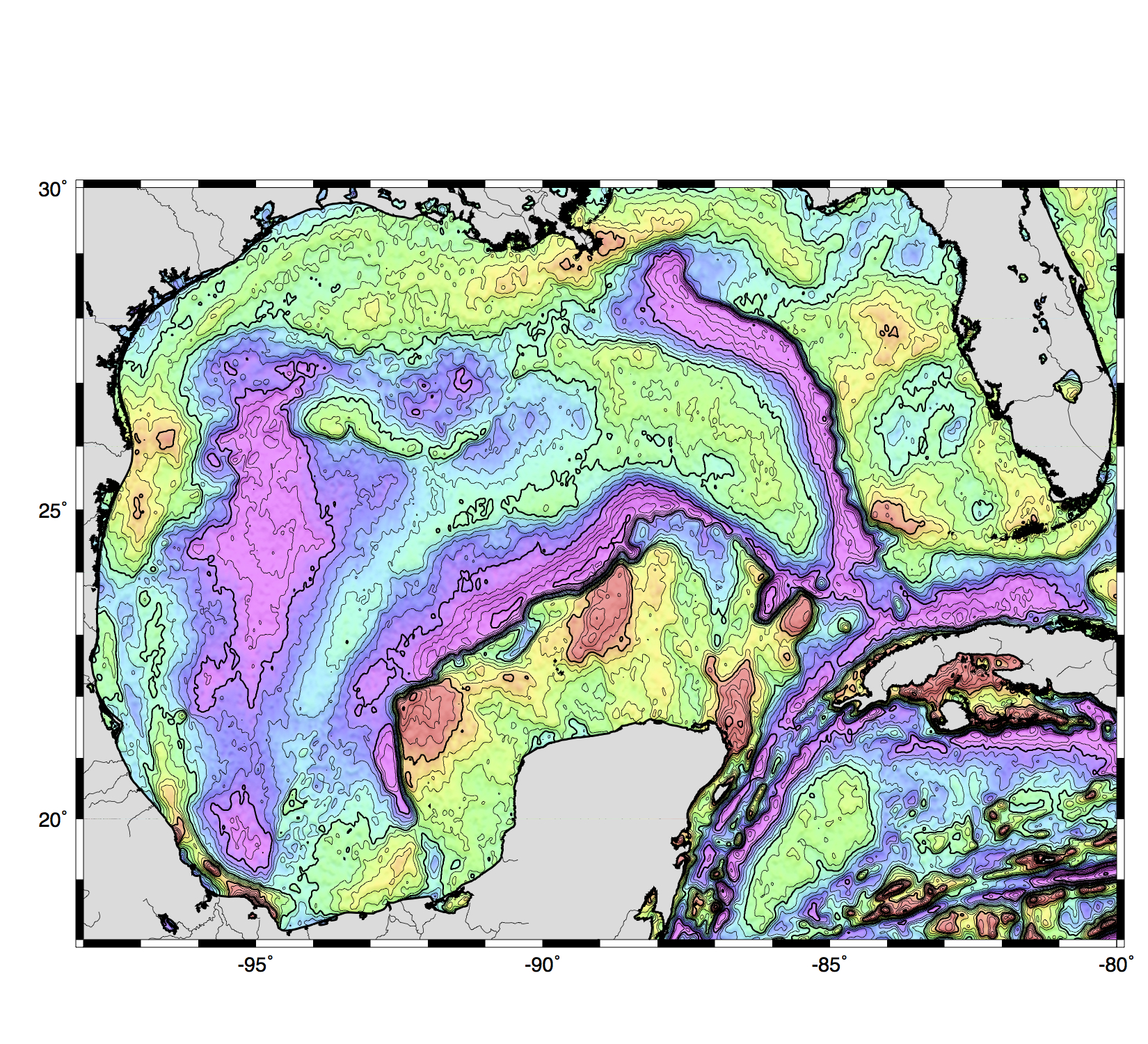 Gravity Anomaly V20.1 (10 mGal contours)
comparisons in the Gulf of Mexico
satellite gravity
with CryoSat LRM, Envisat and Jason-1
ship gravity
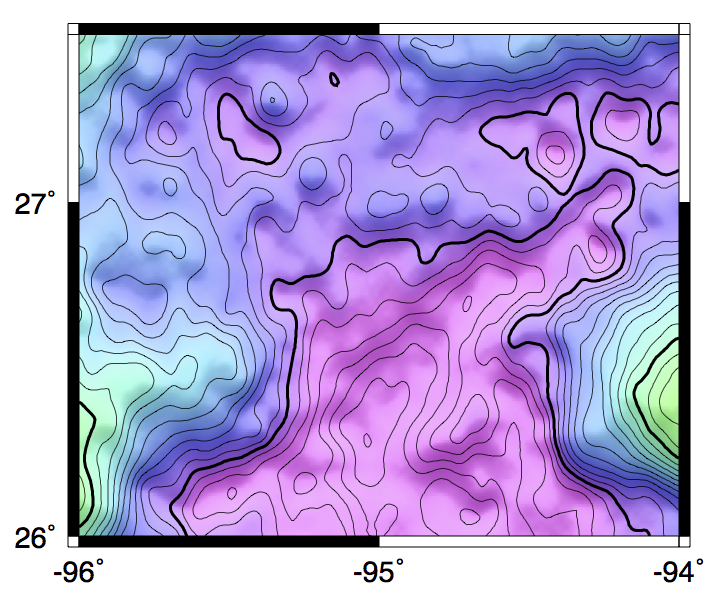 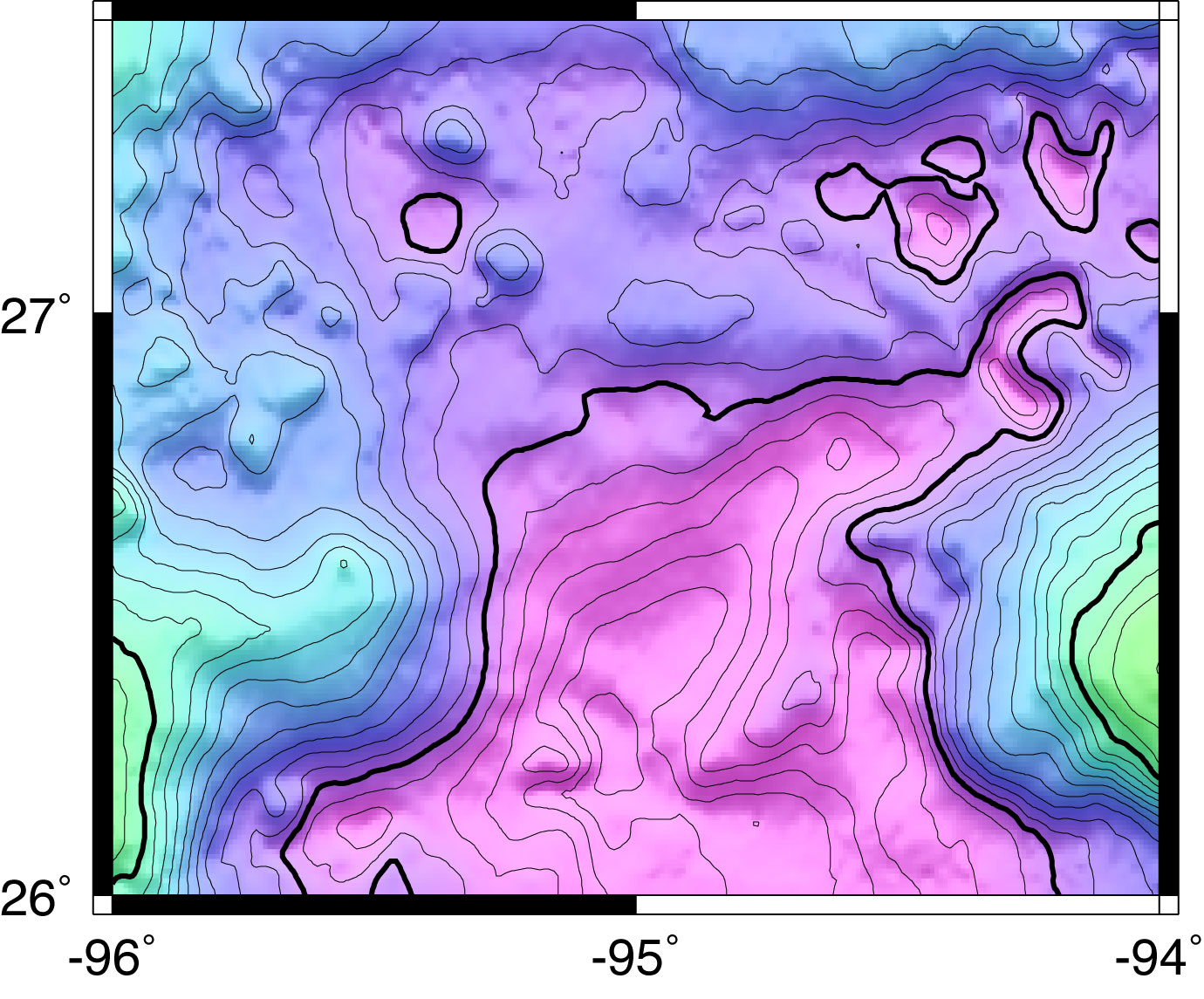 source: EDCON
5 mGal contour interval
comparisons in the Gulf of Mexico
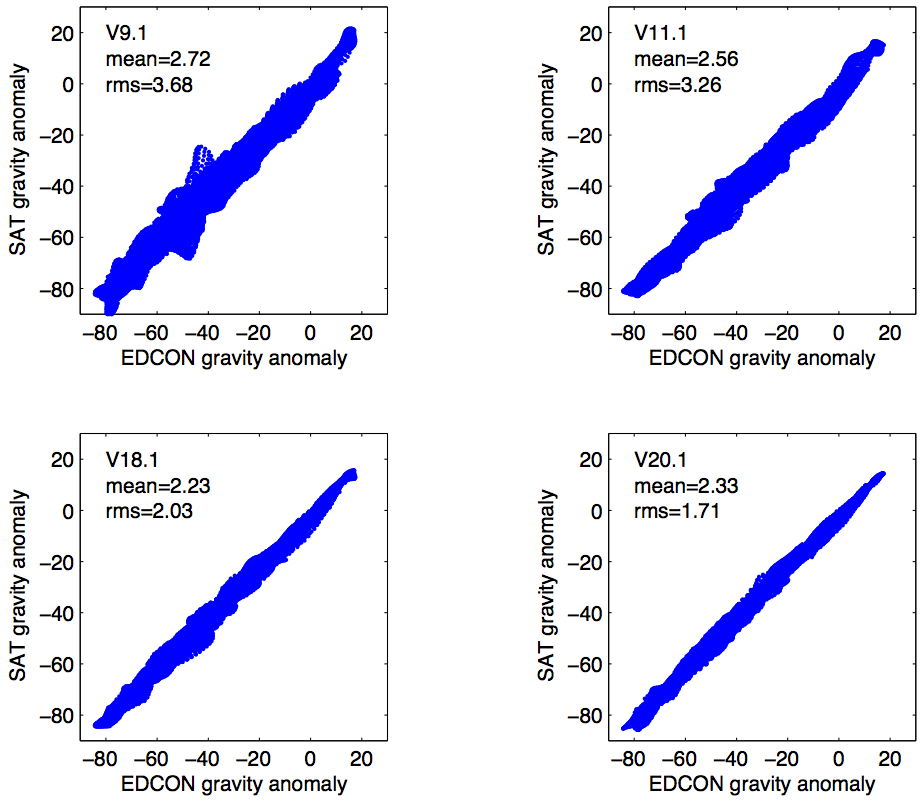 rms 1.71 mGal
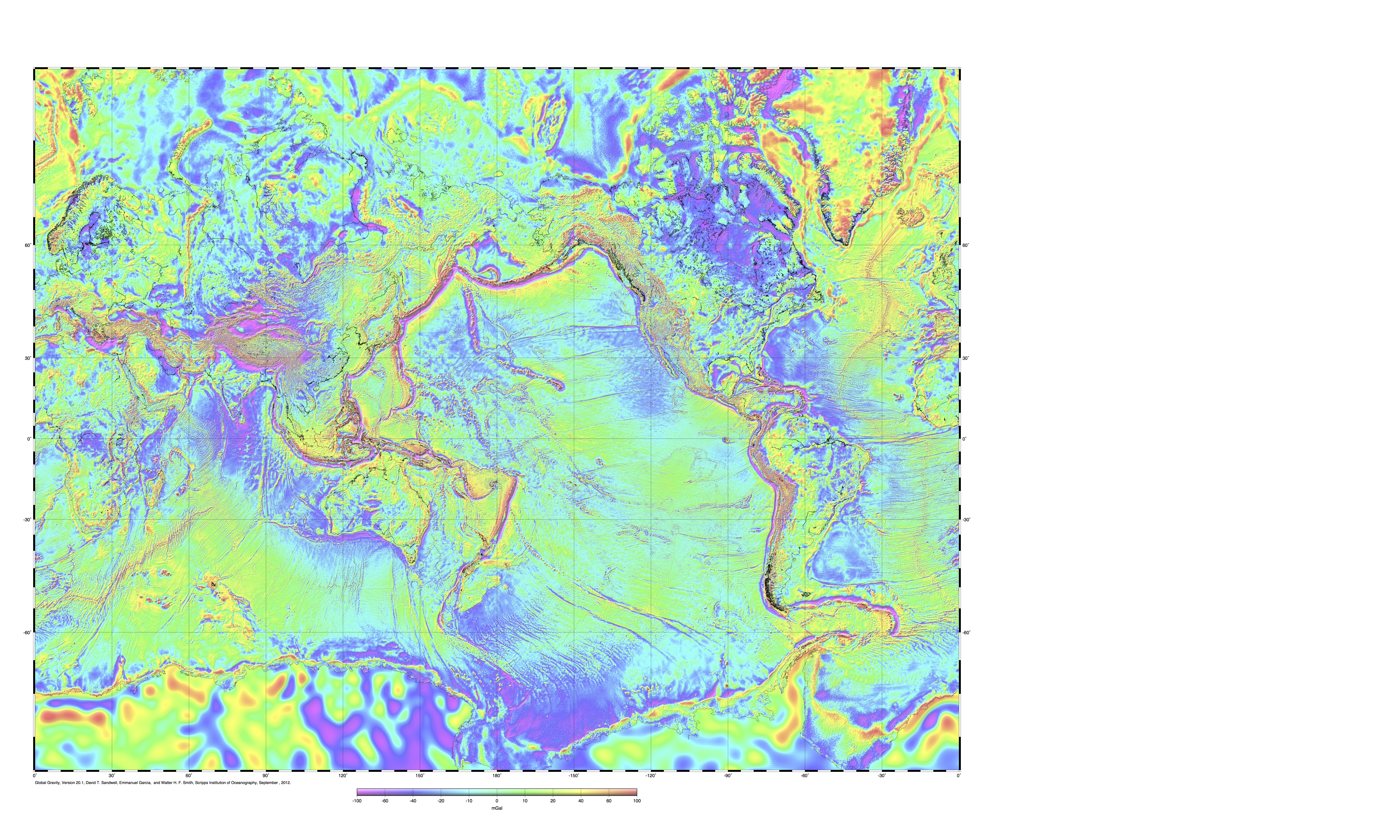 Global Gravity Anomaly V20.1
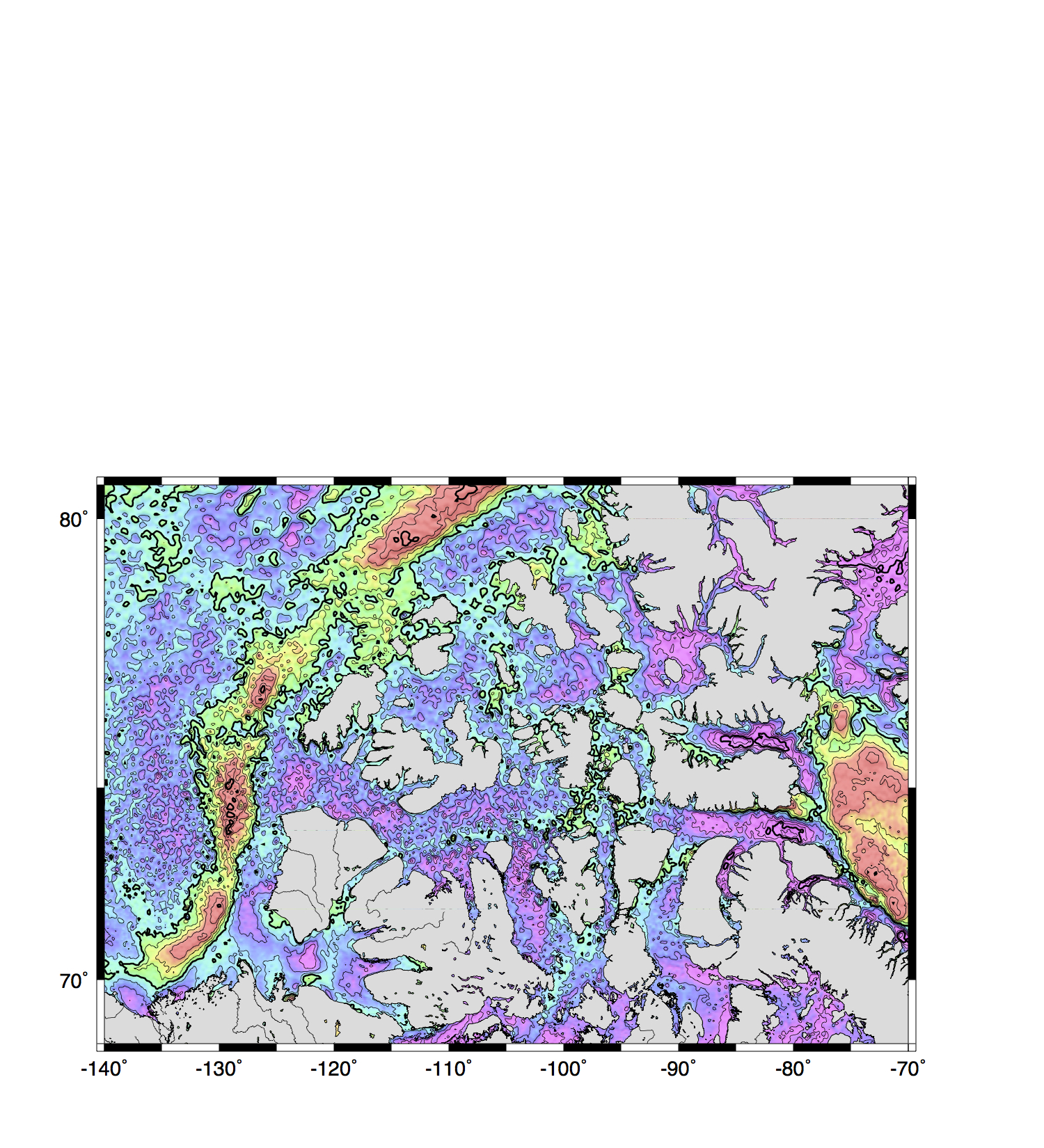 Canadian Arctic  - V18.1
Geosat, ERS-1 (old)
Canadian Arctic 
Geosat and ERS-1
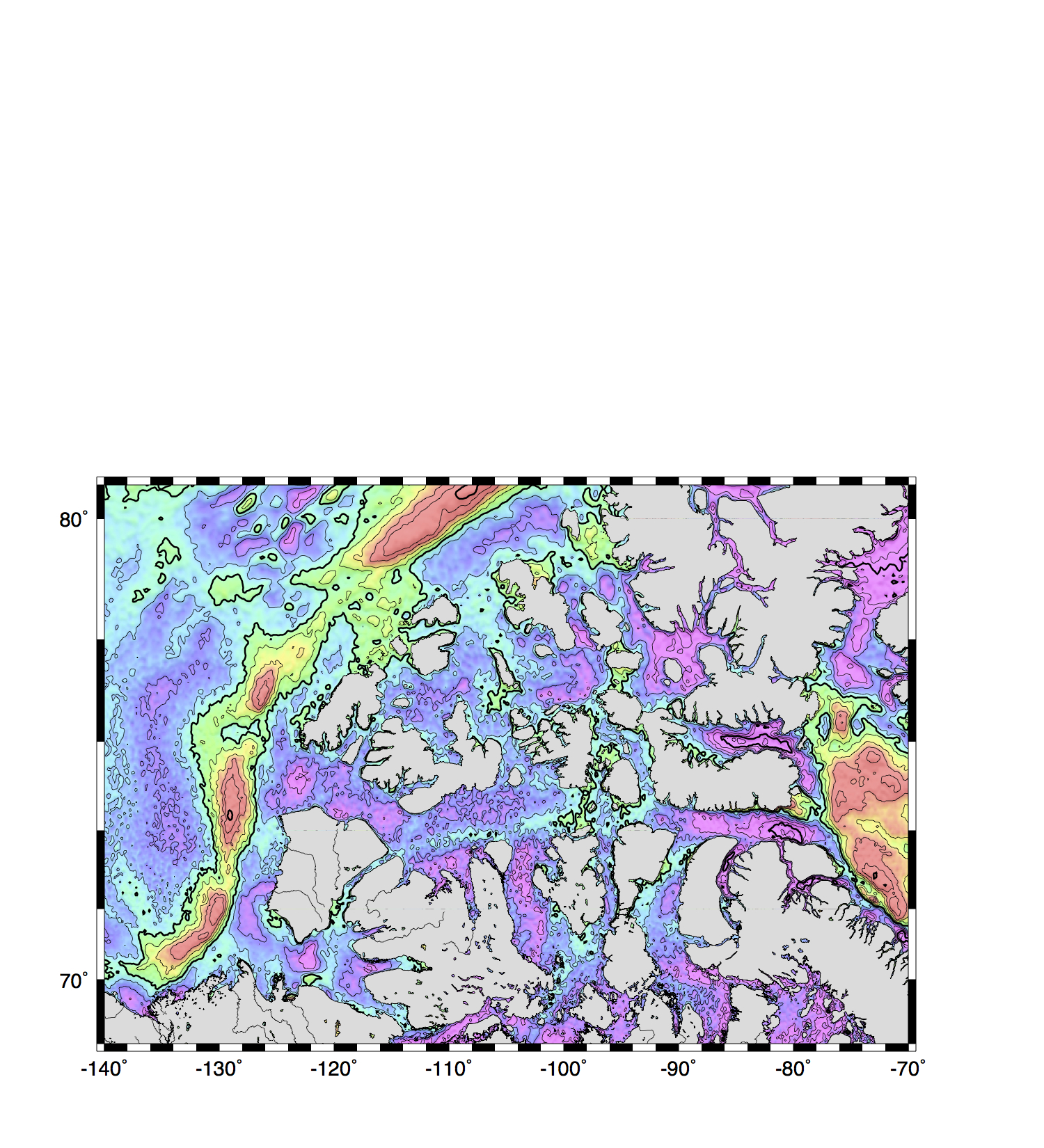 Canadian Arctic – V20.1 
Geosat, ERS-1 (old) + CryoSat, Envisat (new)
Central Pacific – Young fractures crossing old fracture zones ???
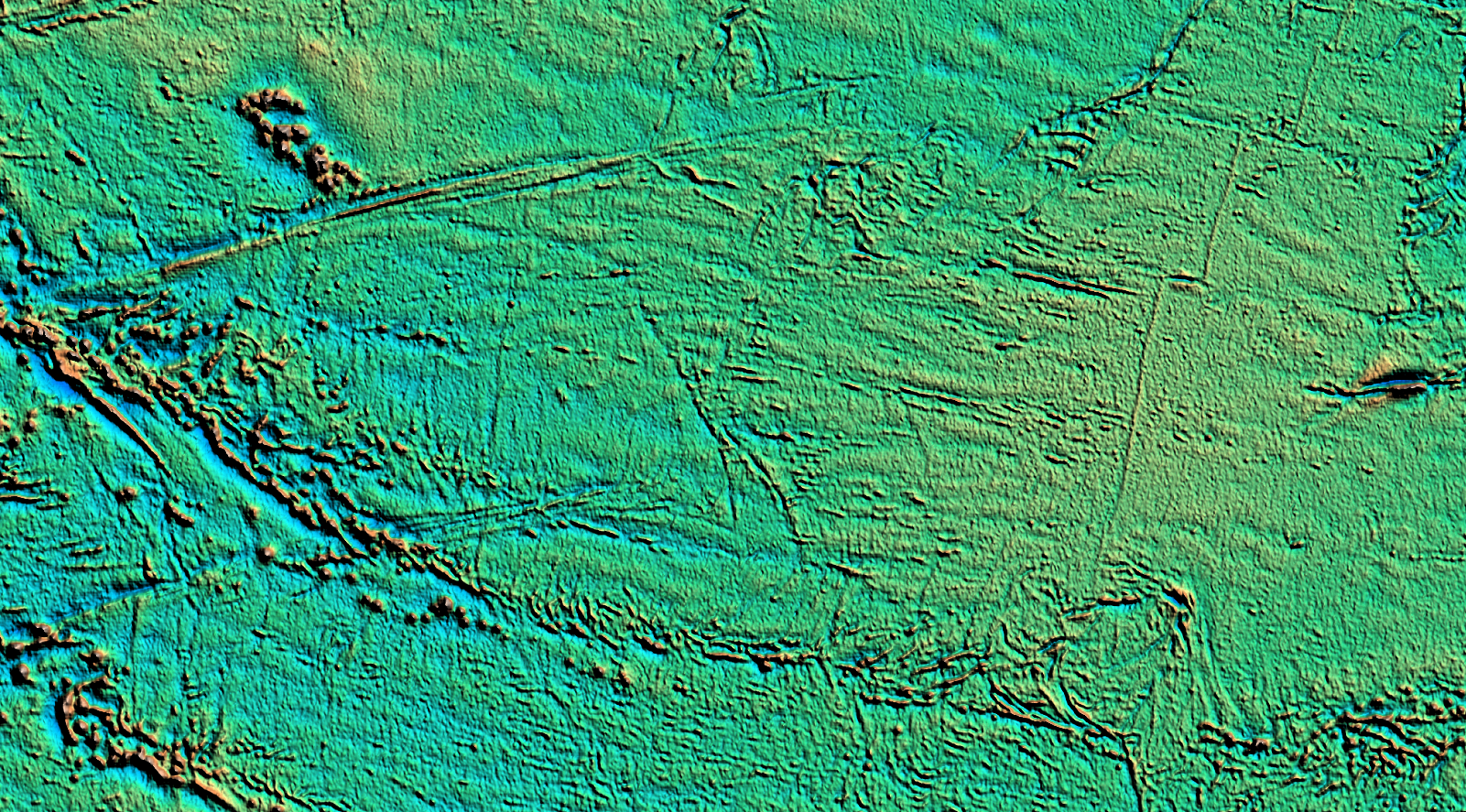 predicted gravity improvement
3 years of CryoSat and 409 days of Jason
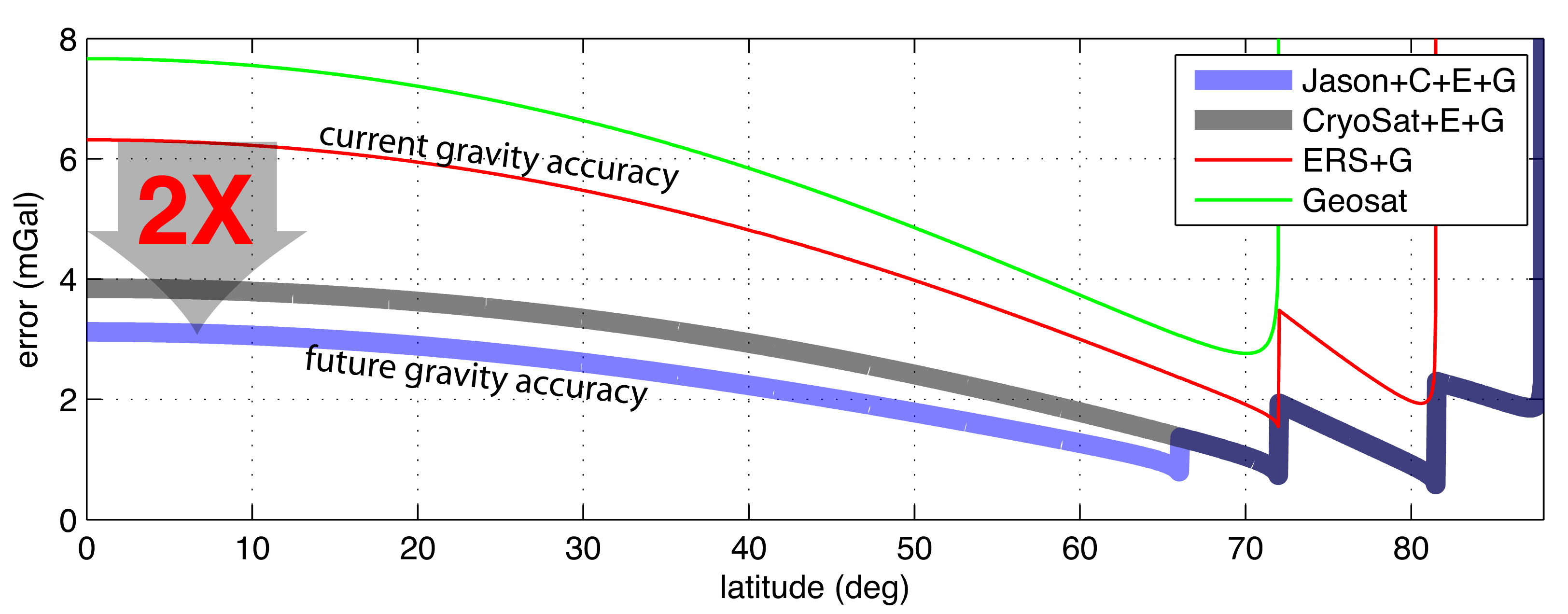 Error in north and east components were averaged.
contributions from Jason-1
Without Jason, the error in the east slope component is large so N-S features such as the East Pacific Rise will be poorly resolved.  One 409-day cycle provides about 25% improvement in east slope and two cycles provides about a 33% improvement.  Most of the area of the earth is at latitude less than 60 degrees where Jason will make the largest improvement.
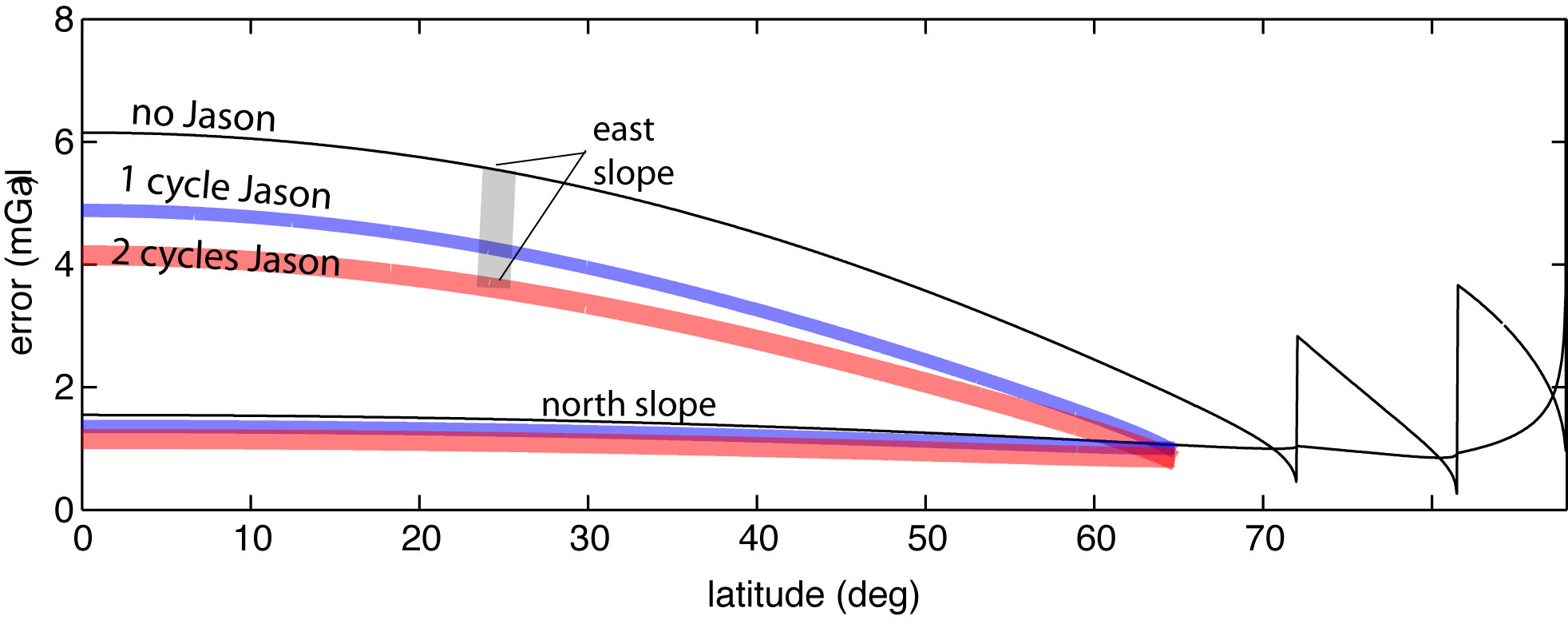 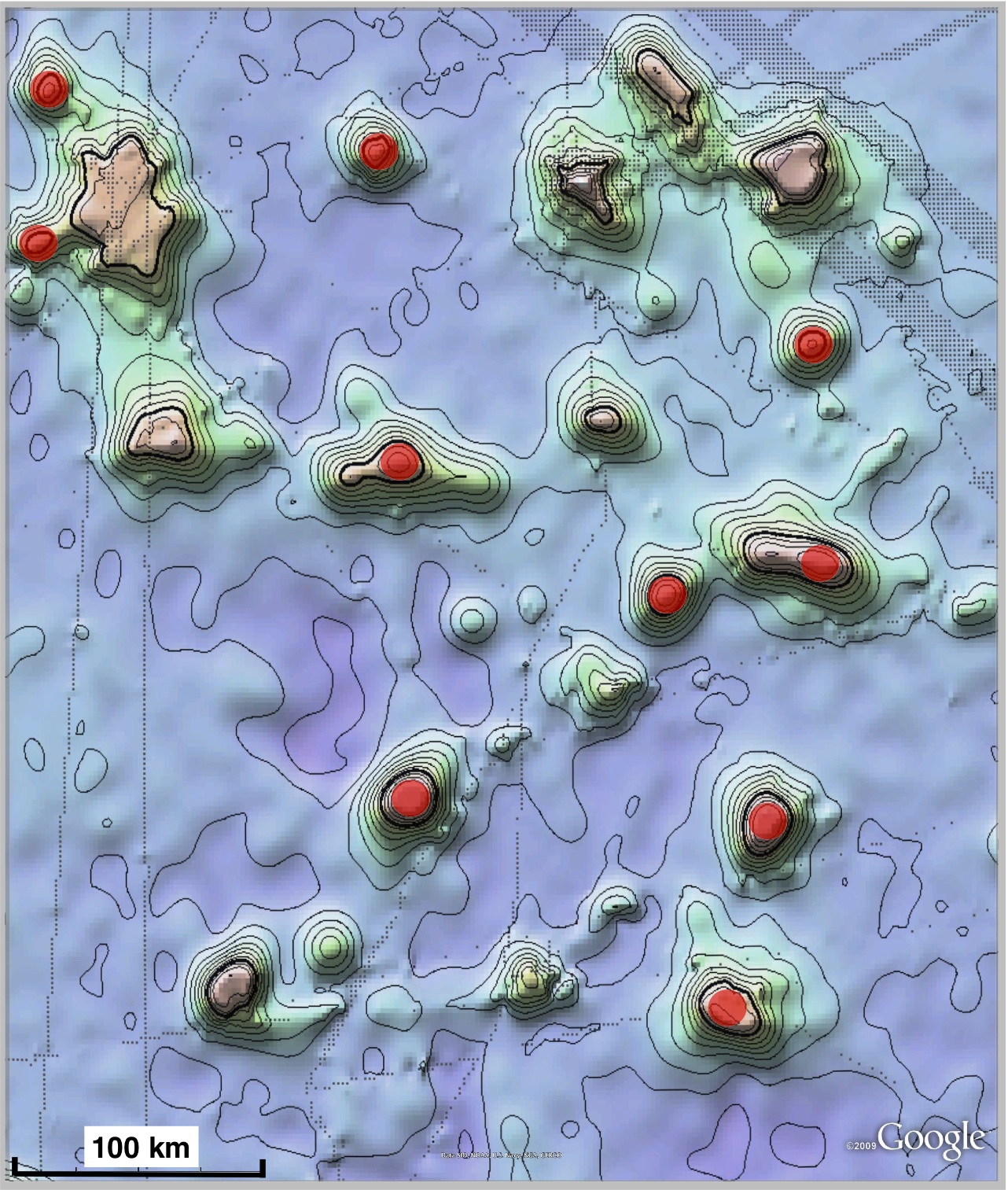 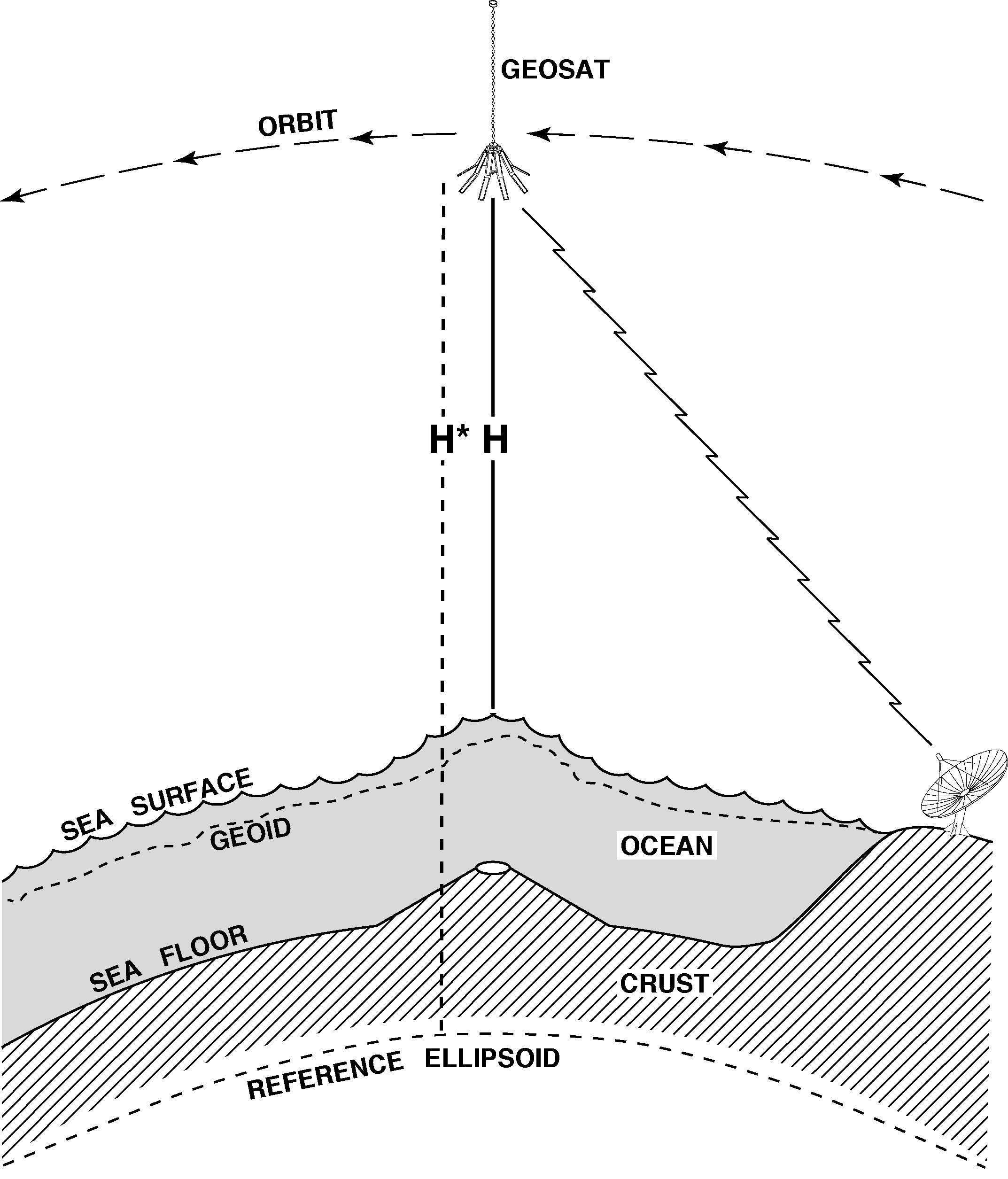 ConclusionsDavid Sandwell, Emmanuel Garcia, andWalter H. F. Smith
“newer” altimeters have 1.4 times better range precision and 2 times better coverage

marine gravity accuracy is currently 2 - 4 mGal and could approach  1 - 2 mGal if Jason-1 completes its mission

V20.1 gravity available on topex.ucsd.edu site and V15.1 bathymetry coming soon

expected some major discoveries from these non-repeat altimeter data
construction of gravity anomaly from 
satellite altimeter data
Generate a spherical harmonic model of the gravitational potential and compute relevant quantities (e.g., geoid height, gravity anomaly, deflection of the vertical, . . .) out to harmonic 360. 
Remove that model from the satellite altimeter profiles.
Grid along-track slope to construct north and east vertical deflection grids using biharmonic splines in tension.
Transform north and east vertical deflections to gravity anomaly using Fourier analysis.
Restore the appropriate spherical harmonic quantity using the exact model that was removed originally.
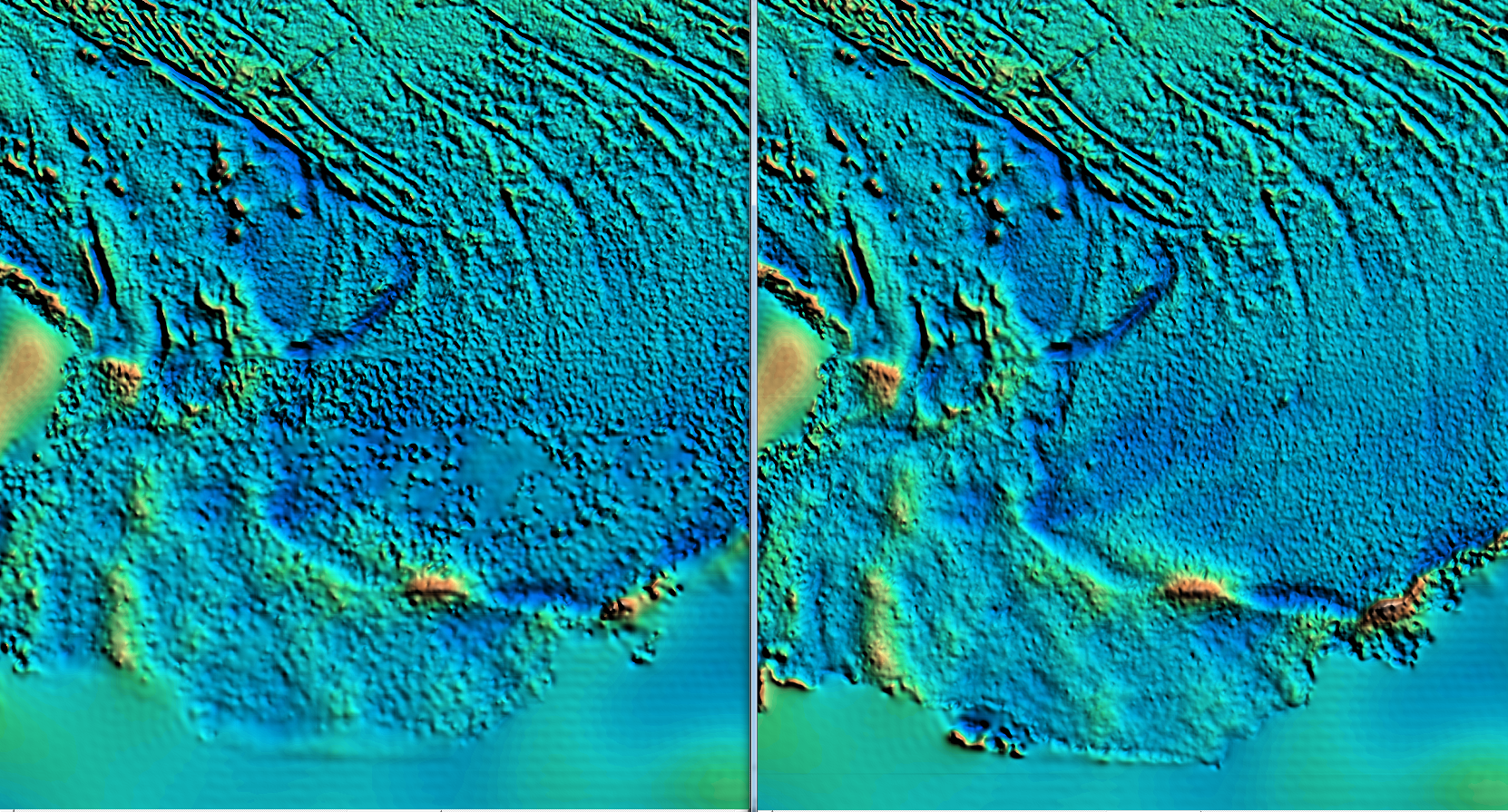 V18.1
V20.1
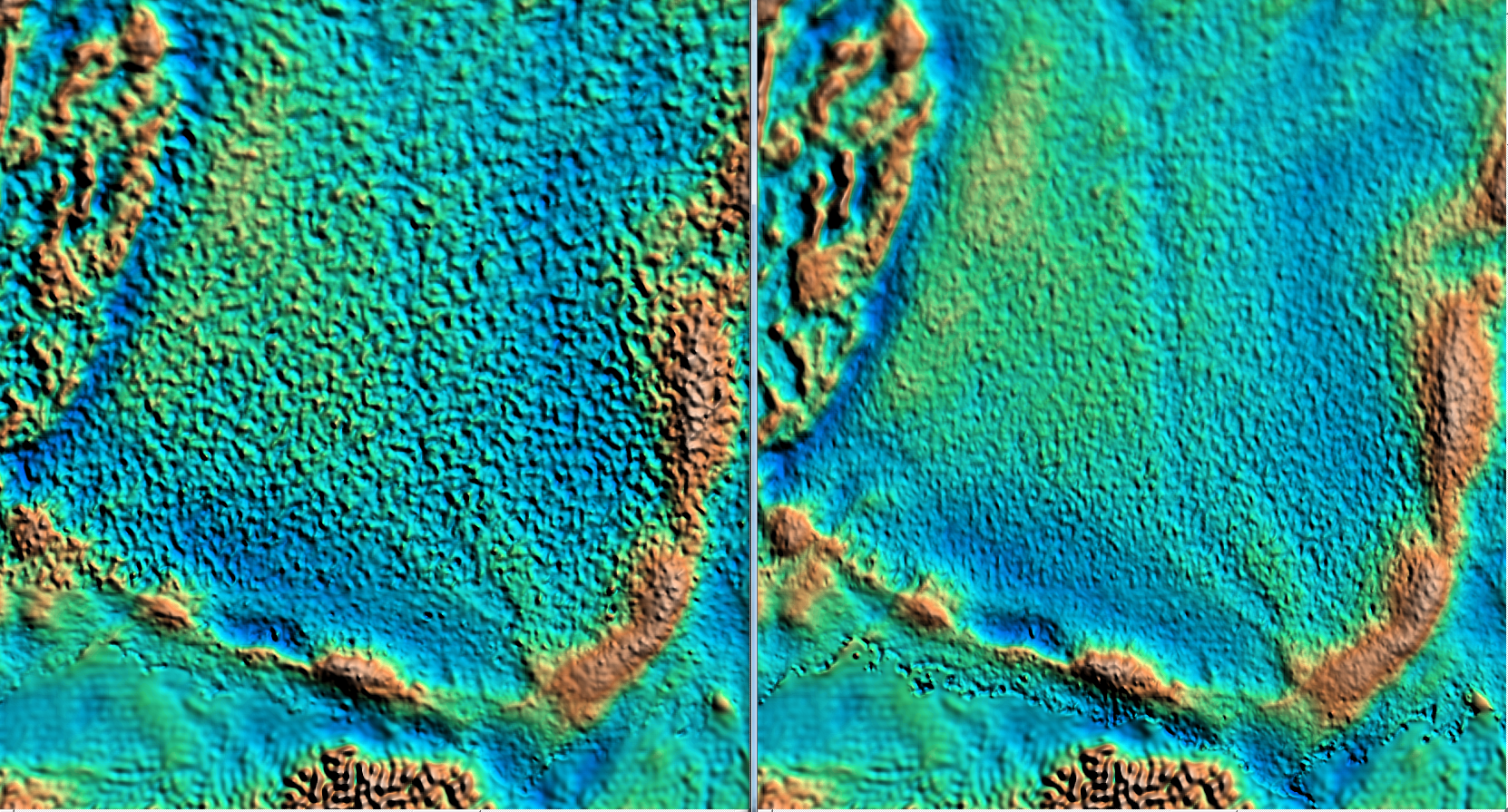 gridded map products  flow chart
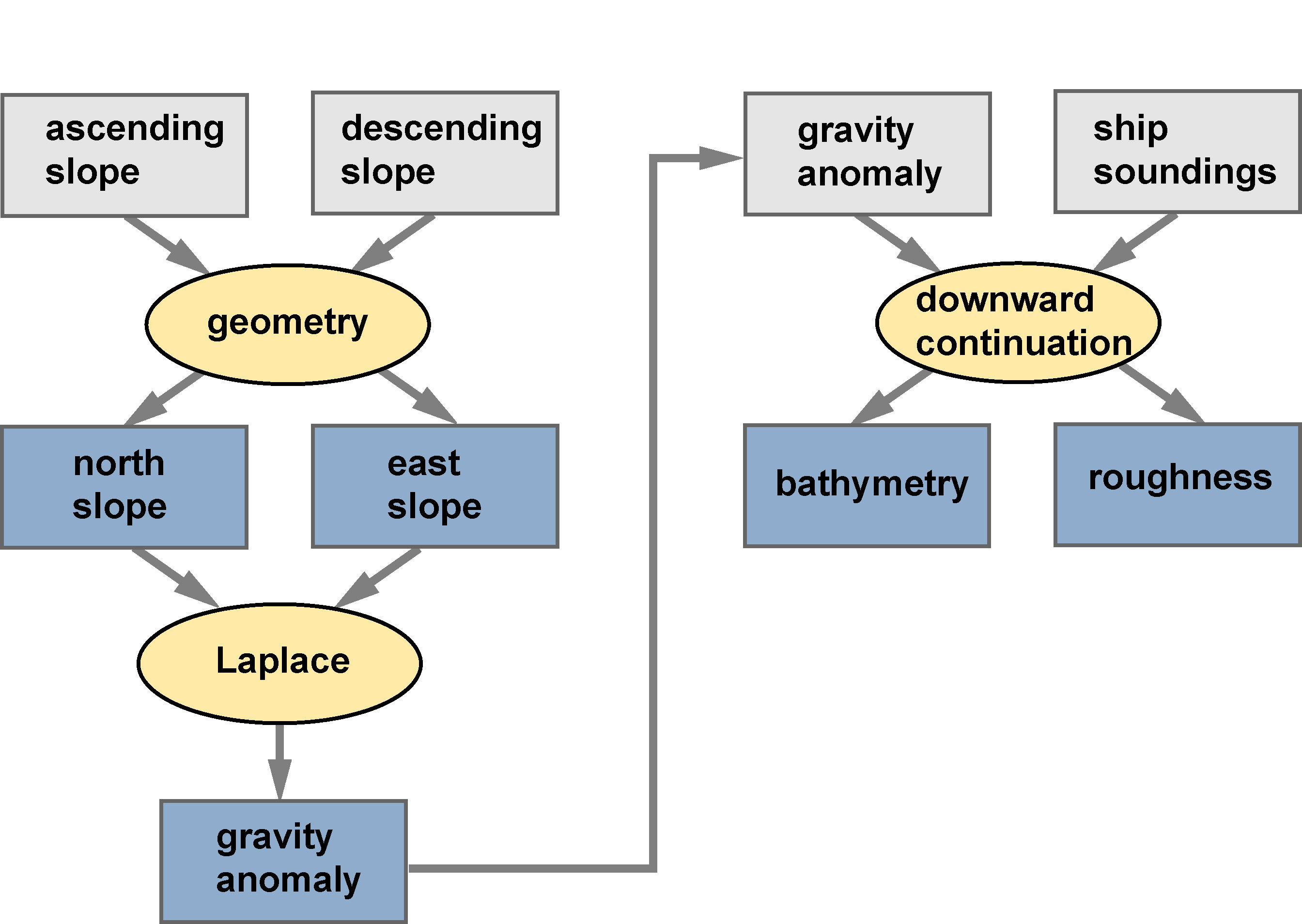 downward continuation
Suppose we want to improve resolution from 25 km to 15 km.
signal

                                         present noise

                                                         desired noise

                             1/l             5/3l
must reduce noise by e-5/3 = 5 times